Bài 5:
GIỚI THIỆU VỀ LIÊN KẾT HÓA HỌC
NỘI DUNG BÀI HỌC
I. Cấu trúc electron bền vững của khí hiếm
II. Liên kết ion
III. Liên kết cộng hóa trị
Tại sao các nguyên tử khác luôn kết hợp với nhau?
Ne
Trong tự nhiên, chỉ có các khí hiếm tồn tại ở dạng đơn nguyên tử bền vững, còn nguyên tử của các nguyên tố khác thường có xu hướng kết hợp với nhau bằng các liên kết hóa học. Các liên kết hóa học được hình thành như thế nào?
O
O
Cl-
Na+
Tại sao khí hiếm như neon chỉ tồn tại độc lập?
[Speaker Notes: Nguyên tử của các nguyên tố khác có xu hướng tham gia liên kết hóa học để đạt được lớp electron ngoài cùng giống khí hiếm bằng cách nhường, nhận hay dùng chung các electron]
I.
CẤU TRÚC ELECTRON BỀN VỮNG CỦA KHÍ HIẾM
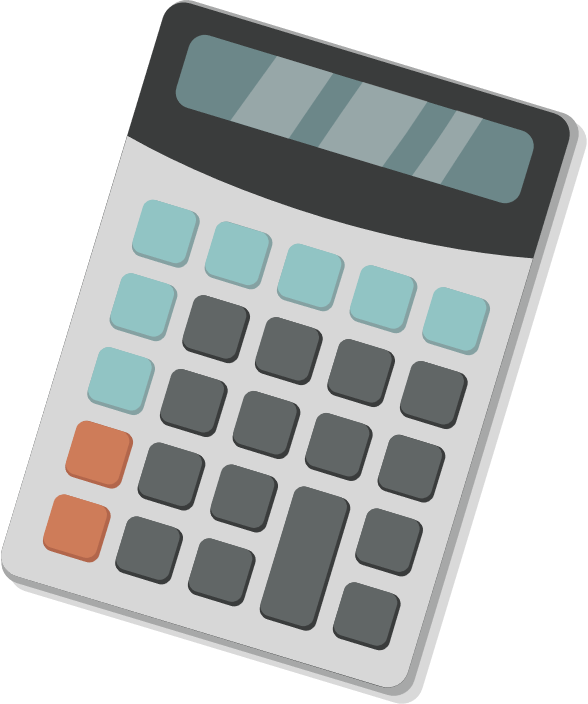 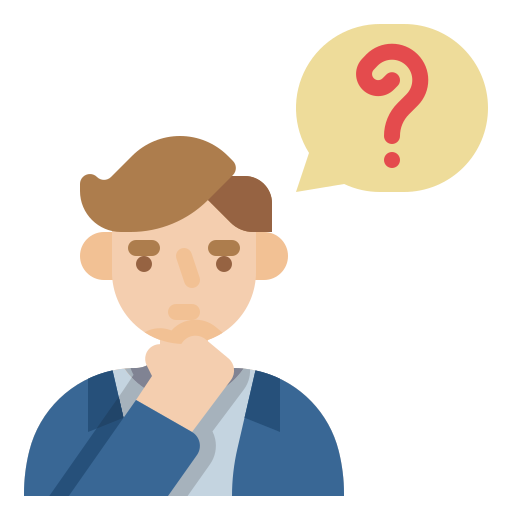 Quan sát Hình 6.1, so sánh số electron lớp ngoài cùng của He, Ne và Ar
+10
c. Ar
a. He
b. Ne
+18
+2
Ne
Ar
Hình 6.1. Mô hình sắp xếp e trong vỏ nguyên tử khí hiếm
Lời giải
- He có 2 electron ở lớp vỏ ngoài cùng
- Ne có 8 electron ở lớp vỏ ngoài cùng
- Ar có 8 electron ở lớp vỏ ngoài cùng
⇒ Nguyên tố He có số electron ở lớp vỏ ngoài cùng ít hơn. Nguyên tố Ne và Ar có số electron ở lớp vỏ ngoài cùng bằng nhau (đều bằng 8)
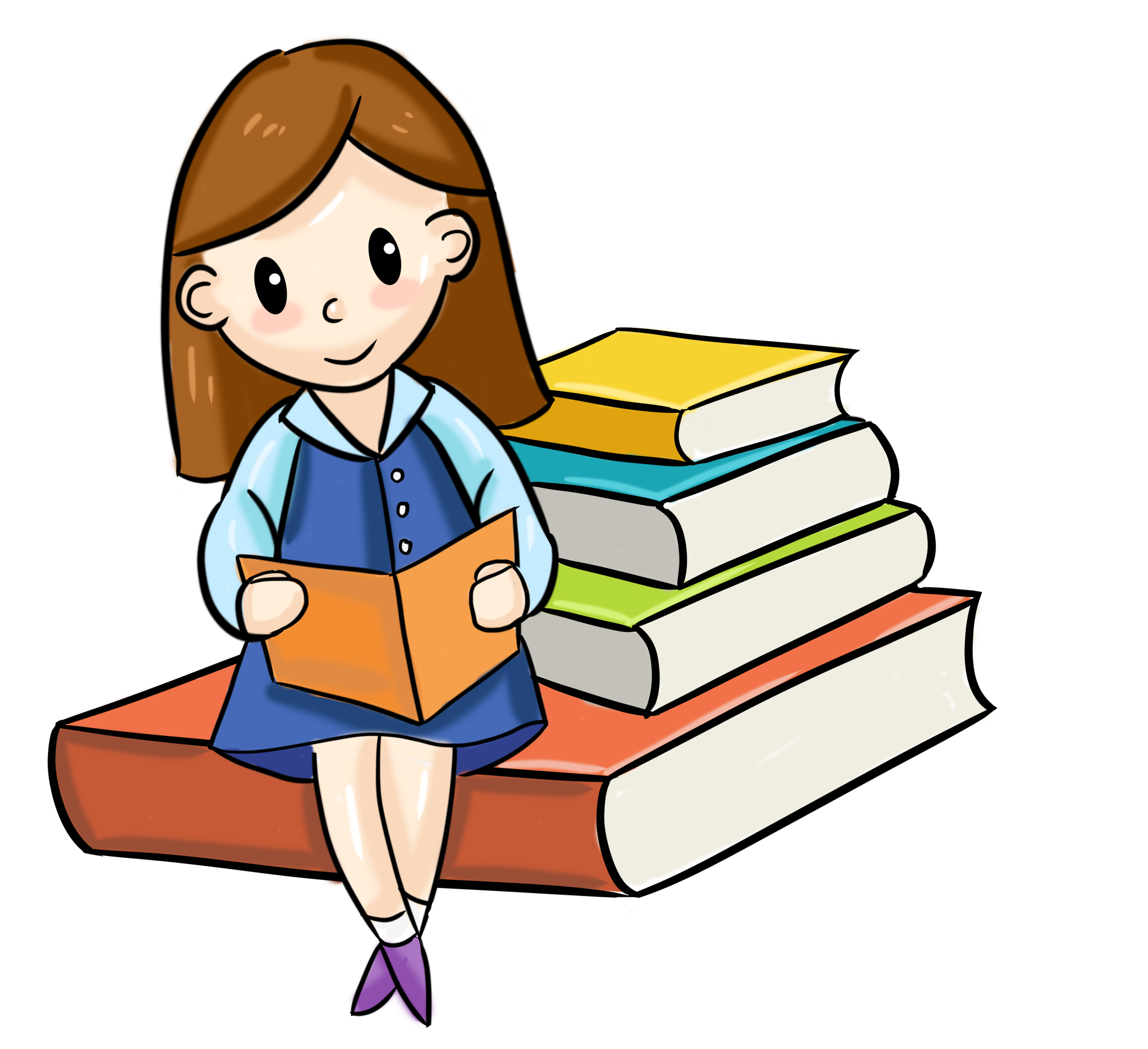 - Nguyên tử khí hiếm có lớp electron ngoài cùng bền vững.
- Nguyên tử của các nguyên tố khác có thể đạt được lớp electron ngoài cùng của khí hiếm bằng cách tạo thành liên kết hoá học.
II. 
LIÊN KẾT ION
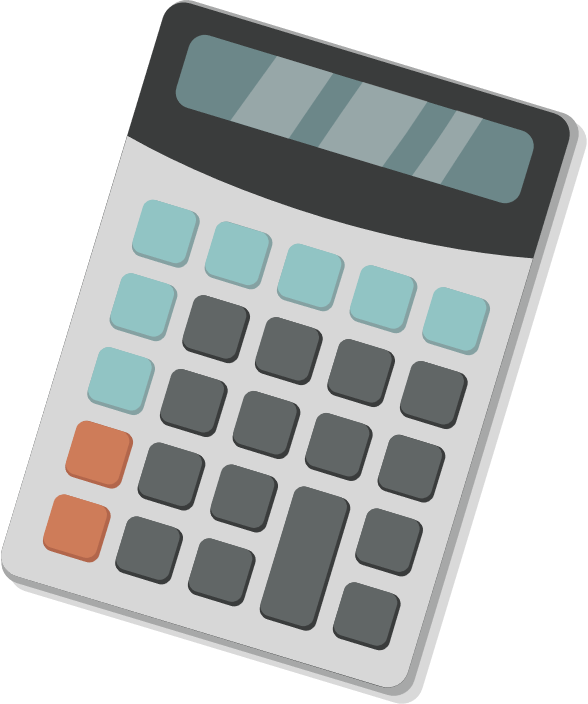 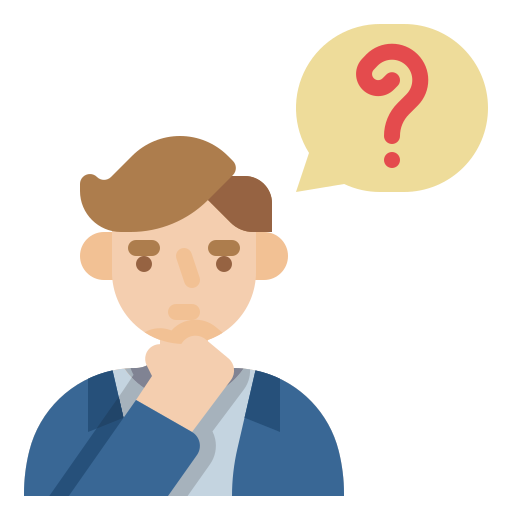 1. Quan sát Hình 6.2 và so sánh số electron ở lớp ngoài cùng của nguyên tử Na, Cl với ion Na+, Cl-.
+ 11
+ 17
+ 17
+ 11
Na+
Cl-
Na
Cl
Hình 6.2. Sơ đồ mô tả sự hình thành liên kết ion trong phân tử NaCl
Lời giải
1.
- Nguyên tử Na có 1 electron ở lớp vỏ ngoài cùng (lớp 3). Ion Na+ có 8 electron ở lớp vỏ ngoài cùng (lớp 2)
- Nguyên tử Cl có 7 electron ở lớp vỏ ngoài cùng (lớp 3). Ion Cl- có 8 electron ở lớp vỏ ngoài cùng (lớp 3)
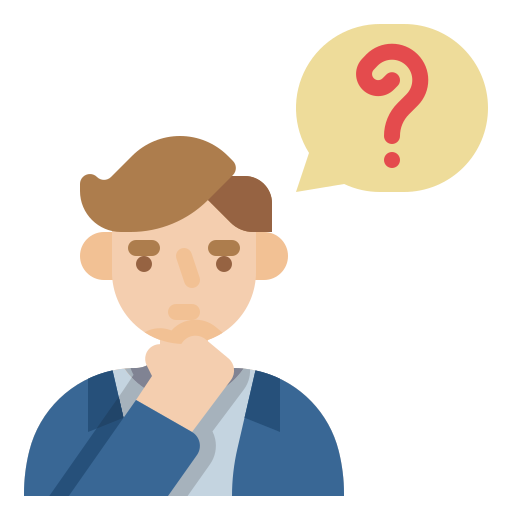 2. Cho sơ đồ mô tả sự hình thành liên kết ion trong phân tử magnesium oxide như sau:
+ 8
+ 8
+ 12
+ 12
2+
2-
Mg
O
Mg2+
O2-
Hình 6.3. Sơ đồ mô tả sự hình thành liên kết ion trong phân tử MgO
Hãy cho biết nguyên tử Mg đã nhường hay nhận bao nhiêu electron?
Lời giải
2.
- Nguyên tử Mg có tất cả 12 electron. Ion Mg2+ có tất cả 10 e
⇒ Mất đi 2 electron ở lớp vỏ ngoài cùng
⇒ Nguyên tử Mg đã nhường đi 2 electron ở lớp vỏ ngoài cùng
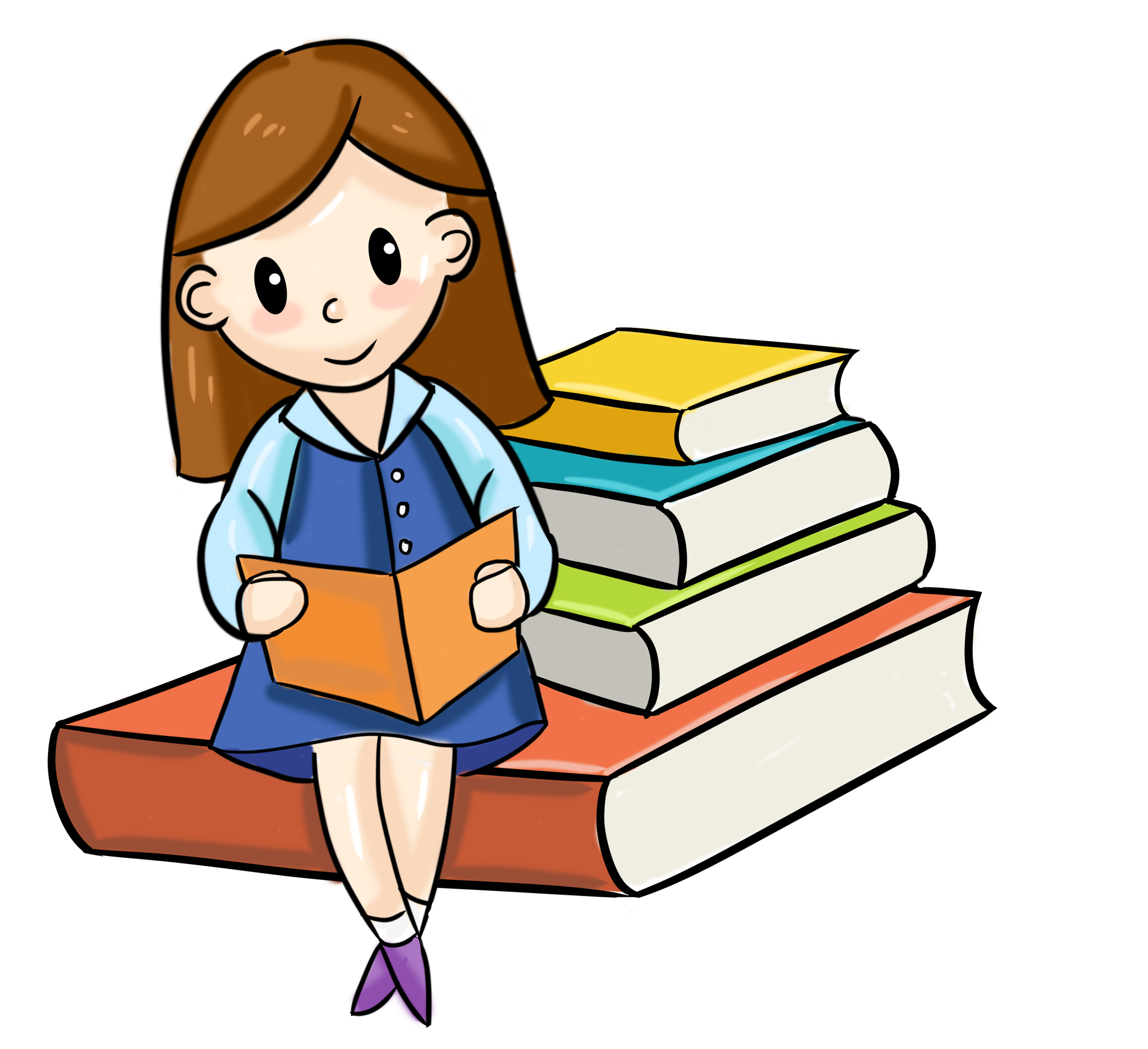 - Liên kết ion là liên kết được hình thành bởi lực hút giữa các ion mang diện tích trái dấu.
III. 
LIÊN KẾT CỘNG HÓA TRỊ
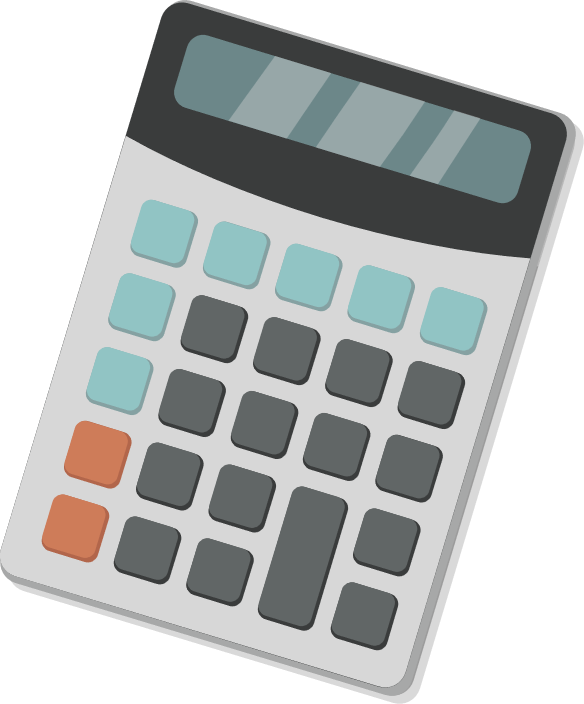 Sự hình thành phân tử hydrogen
O
O
O
O
Cặp e dùng chung
H
H
H
H
H
H
+1
+1
+1
+1
1. Liên kết cộng hóa trị trong phân tử đơn chất
Hình 6.4. Sơ đồ mô tả sự hình thành liên kết cộng hóa trị trong phân tử hydrogen
Sự hình thành phân tử oxygen
Cặp e dùng chung
O
O
+8
+8
+8
+8
Hình 6.5. Sơ đồ mô tả sự hình thành liên kết cộng hóa trị trong phân tử oxygen
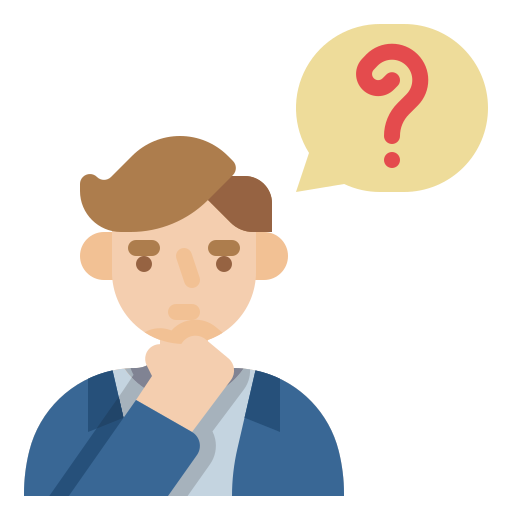 1. Quan sát Hình 6.4 và Hình 6.5, cho biết số electron lớp ngoài cùng của H và O trước và sau khi tạo thành liên kết cộng hóa trị
Lời giải
- Xét Hình 6.4:
   + Trước khi tạo thành liên kết cộng hóa trị, H có 1 electron ở lớp vỏ ngoài cùng
   + Sau khi tạo thành liên kết cộng hóa trị, H có 2 electron ở lớp vỏ ngoài cùng
- Xét Hình 6.5:
   + Trước khi tạo thành liên kết cộng hóa trị, O có 6 electron ở lớp vỏ ngoài cùng (lớp 2)
   + Sau khi tạo thành liên kết cộng hóa trị, O có 8 electron ở lớp vỏ ngoài cùng (lớp 2)
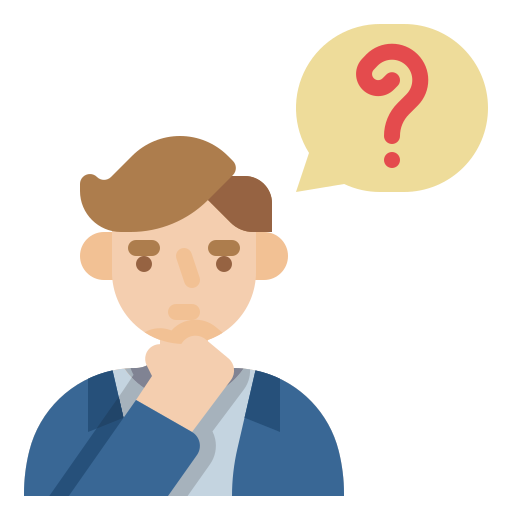 2. Hãy mô tả sự hình thành liên kết cộng hóa trị trong phân tử khí chlorine, khí nitrogen
Lời giải
Phân tử khí chlorine
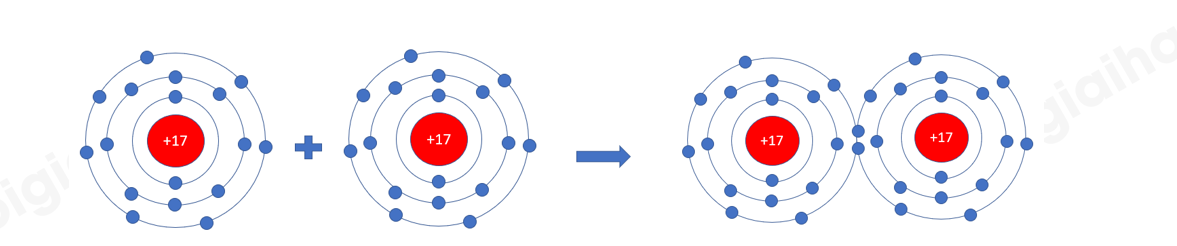 Phân tử khí nitrogen
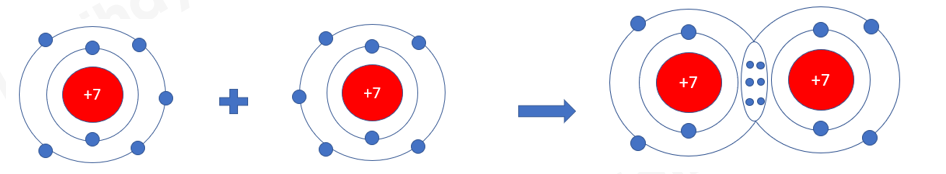 [Speaker Notes: Xét phân tử khí chlorine: Mỗi nguyên tử Cl có 7 electron ở lớp ngoài cùng. Để có cấu trúc electron bền vững của khí hiếm Ar, khi hình thành phân tử chlorine, hai nguyên tử Cl đã liên kết với nhau bằng cách mỗi nguyên tử Cl góp chung 1 electron tạo thành 1 cặp electron dùng chung
- Xét phân tử khí nitrogen: Mỗi nguyên tử N có 5 electron ở lớp ngoài cùng. Để có cấu trúc electron bền vững của khí hiếm Ne, khi hình thành phân tử oxygen, 2 nguyên tử N đã liên kết với nhau bằng cách mỗi nguyên tử N góp chung 3 electron tạo thành 3 cặp electron dùng chung]
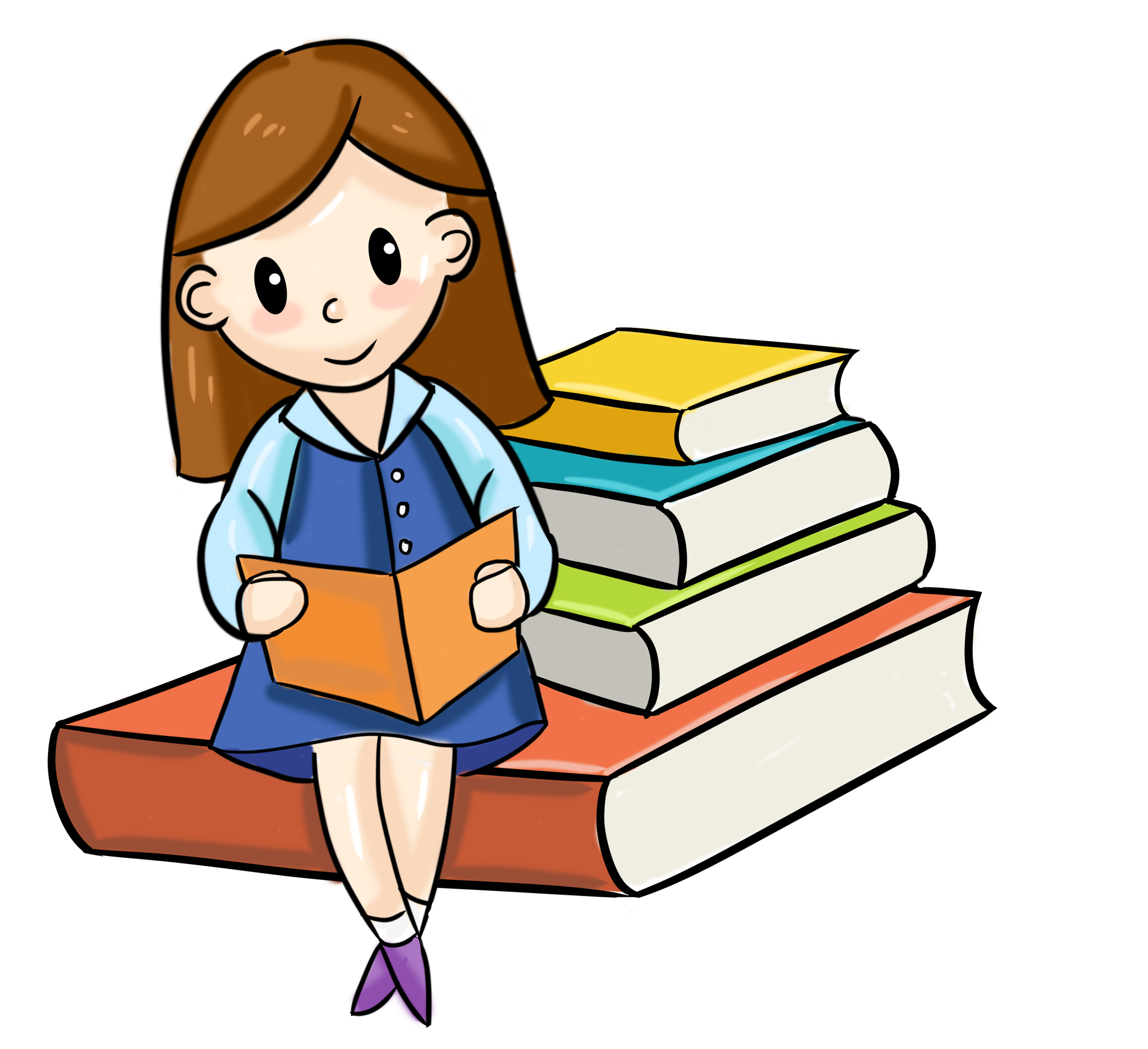 - Liên kết cộng hoá trị được tạo nên do sự dùng chung một hay nhiều cặp electron.
Sự hình thành phân tử nước
H
O
O
H
H
H
+8
2. Liên kết cộng hóa trị trong phân tử hợp chất
+8
+1
+1
O
+1
+1
Cặp e dùng chung
H
H
Hình 6.6. Sơ đồ mô tả sự hình thành liên kết cộng hóa trị trong phân tử nước
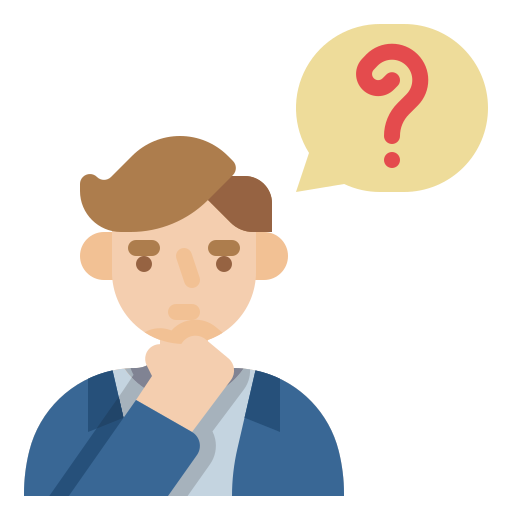 1. Quan sát Hình 6.6 và cho biết khi nguyên tử O liên kết với hai nguyên tử H theo cách dùng chung electron thì lớp vỏ của nguyên tử oxygen giống lớp vỏ của nguyên tử khí hiếm nào?
Lời giải
- Khi nguyên tử O liên kết với 2 nguyên tử H bằng cách góp chung electron thì nguyên tử O có 10 electron (2 electron lớp thứ nhất, 8 electron ở lớp thứ 2)
⇒ Giống cấu hình electron của khí hiếm Neon (Ne)
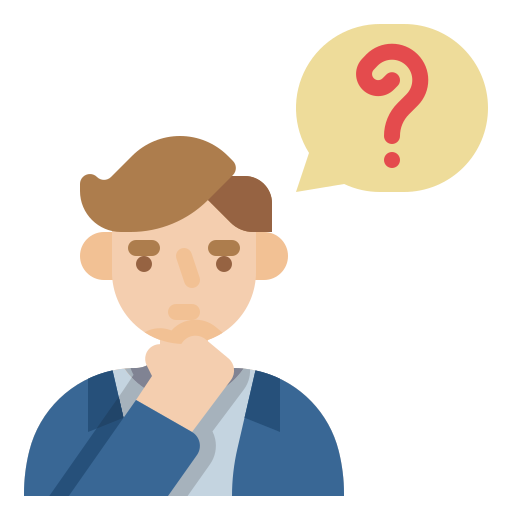 2. Hãy mô tả sự hình thành liên kết cộng hóa trị trong phân tử carbon dioxide, ammonia.
O
O
O
O
C
C
Lời giải
Phân tử khí carbon dioxide
Lời giải
Phân tử khí ammonia
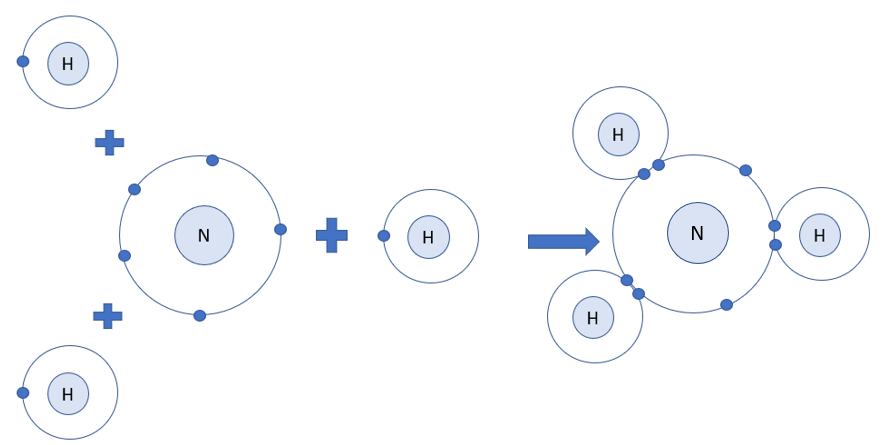 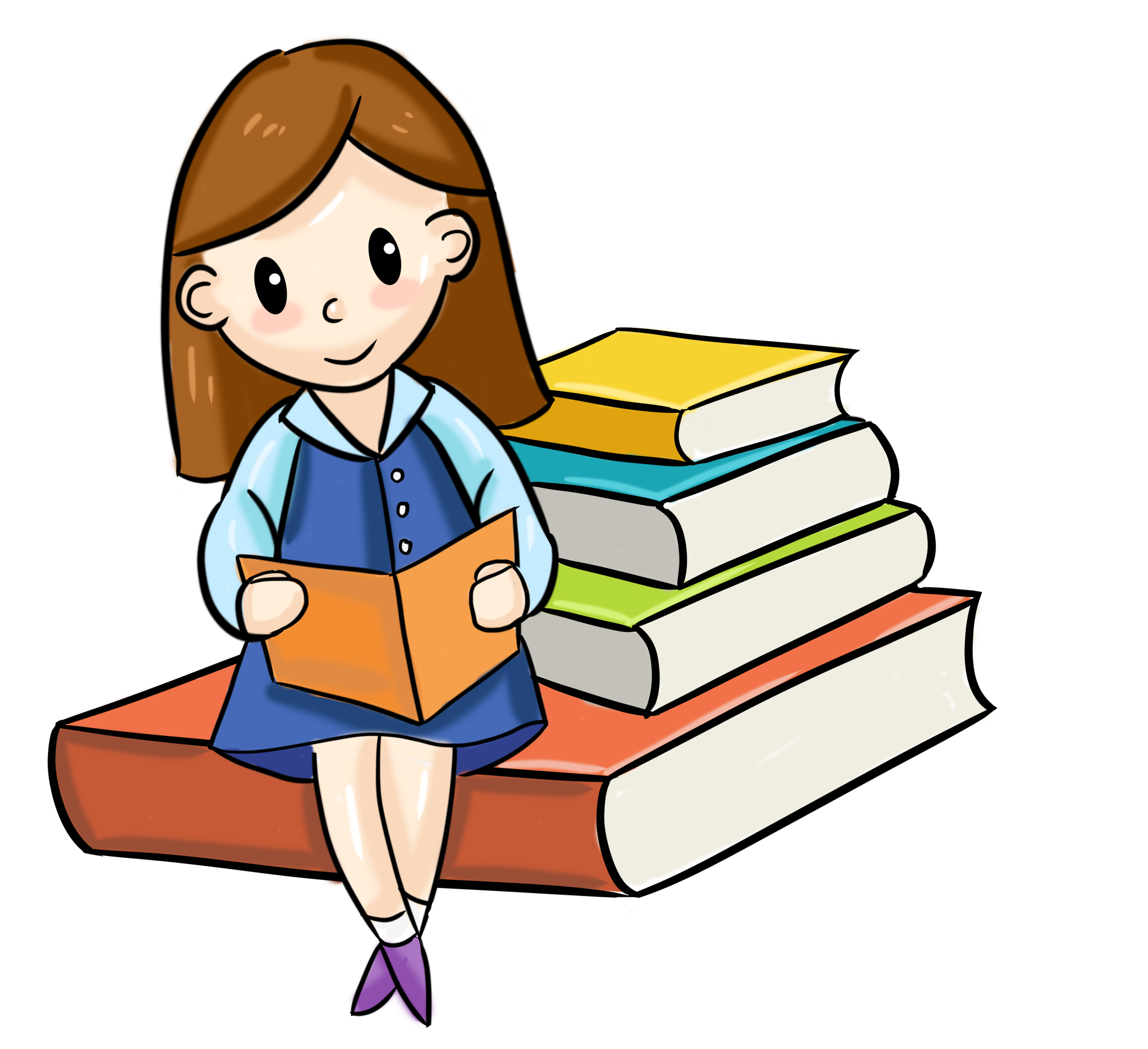 - Hợp chất ion thường khó bay hơi, khó nóng chảy,... Chất cộng hoá trị thường có nhiệt độ nóng chảy và nhiệt độ sôi thấp.
Vận dụng khái niệm liên kết hóa học để giải thích được vì sao trong tự nhiên, muối ăn ở dạng rắn, khó nóng chảy, khó bay hơi, còn đường ăn, nước đá ở thể rắn dễ nóng chảy và nước ở thể lỏng dễ bay hơi
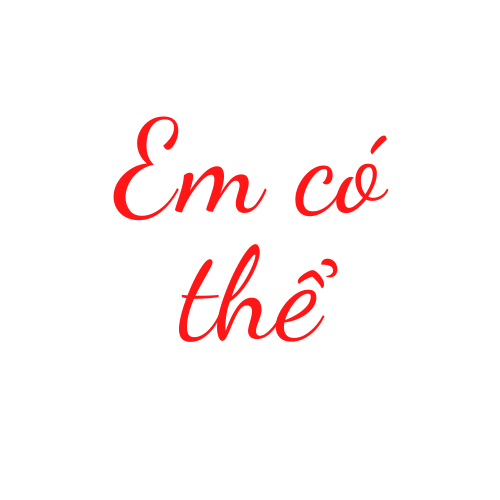 [Speaker Notes: - Muối ăn là hợp chất ion, được hình thành bởi lực hút giữa 2 ion trái dấu là Na+ và Cl- (liên kết bền vững)
=> Trong tự nhiên, muối ăn ở dạng rắn, khó nóng chảy, khó bay hơi
- Đường ăn, nước đá, nước là các hợp chất cộng hóa trị (liên kết kém bền hơn)
=> Ở thể rắn thì dễ nóng chảy, ở thể lỏng thì dễ bay hơi]
CỦNG CỐ
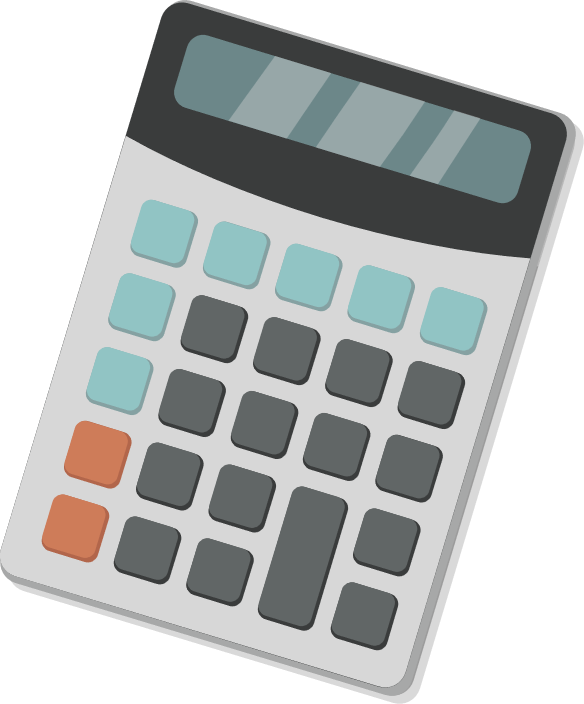 Câu 1. 
Liên kết ion tạo thành giữa hai nguyên tử
B
D
A
C
phi kim điển hình.
kim loại điển hình.
kim loại và phi kim.
kim loại điển hình và phi kim điển hình.
Đáp án: D
Câu 2. 
Hợp chất nào dưới đây chỉ có liên kết cộng hóa trị trong phân tử?
Na2O
D
B
C
A
NH4Cl
HClO
KCl
Đáp án: B
Câu 3. 
Hoàn thành nội dung sau: “Trong hợp chất cộng hoá trị, hoá trị của một nguyên tố được xác định bằng ............mà nguyên tử nguyên tố đó tạo ra được với các nguyên tố khác trong phân tử”.
A
B
C
D
số electron ghép đôi.
Số electron độc thân.
Số liên kết cộng hóa trị
Số obitan hoá trị.
Đáp án: C
Câu 4. 
Xét oxit của các nguyên tử thuộc chu kì 3, các oxit có liên kết ion là:
Na2O, MgO, Al2O3.
D
C
B
A
Al2O3, SiO2, SO2.
SiO2, P2O5, SO3.
SO3, Cl2O7, Cl2O.
Đáp án: A
Câu 5. 
Hợp chất trong phân tử có liên kết ion là:
A
C
B
D
Đáp án: A
NH4Cl.
NH3
HCl.
H2O.
Câu 6. 
Các nguyên tử liên kết với nhau để:
B
C
D
A
Đạt cấu hình bền của nguyên tử khí hiếm.
Tạo thành mạng tinh thể
Tạo thành hợp chất
Tạo thành chất khí
Đáp án: D
Câu 7. 
Liên kết ion được tạo thành giữa
một nguyên tử kim loại mạnh và một nguyên tử phi kim mạnh.
một nguyên tử kim loại yếu và một nguyên tử phi kim yếu.
hai nguyên tử kim loại.
hai nguyên tử phi kim.
A
B
C
D
Đáp án: C
Câu 8. 
Liên kết cộng hóa trị tồn tại do
các cặp electron dùng chung.
lực hút tĩnh điện yếu giữa các nguyên tử.
B
A
D
C
các electron hoá trị.
các đám mây electron.
Đáp án: B
Câu 9. 
Cho các hợp chất sau : MgCl2, Na2O, NCl3, HCl, KCl. Hợp chất nào sau có liên kết cộng hoá trị ?
B
MgCl2 và Na2O.
A
NCl3 và HCl.
HCl và KCl.
Na2O và NCl3.
D
C
Đáp án: A
Câu 10. 
Liên kết được tạo nên giữa hai nguyên tử bằng một hay nhiều cặp electron chung, gọi là:
A
B
C
D
Liên kết hiđro.
Liên kết kim loại.
Liên kết cộng hoá trị.
Liên kết ion.
Đáp án: B
THANK YOU !!!